O MAIOR PATRIMÔNIO DAS AGÊNCIAS REGULADORAS FEDERAIS...
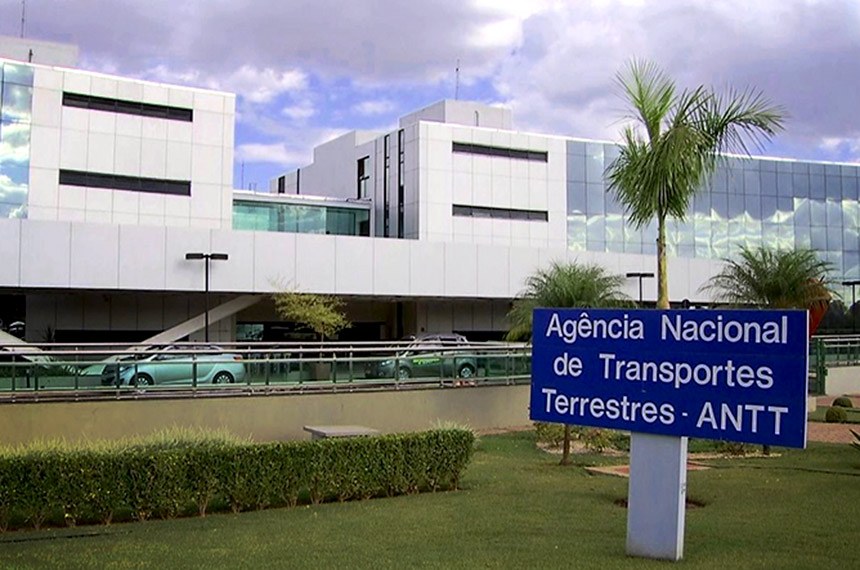 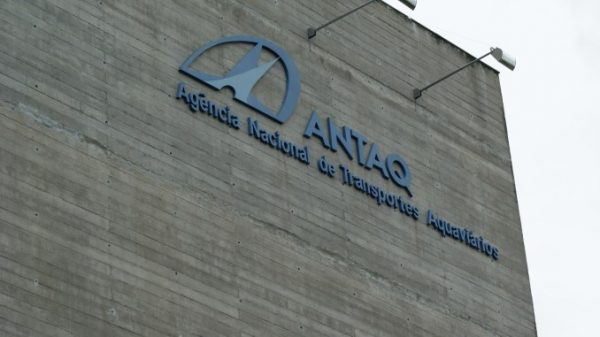 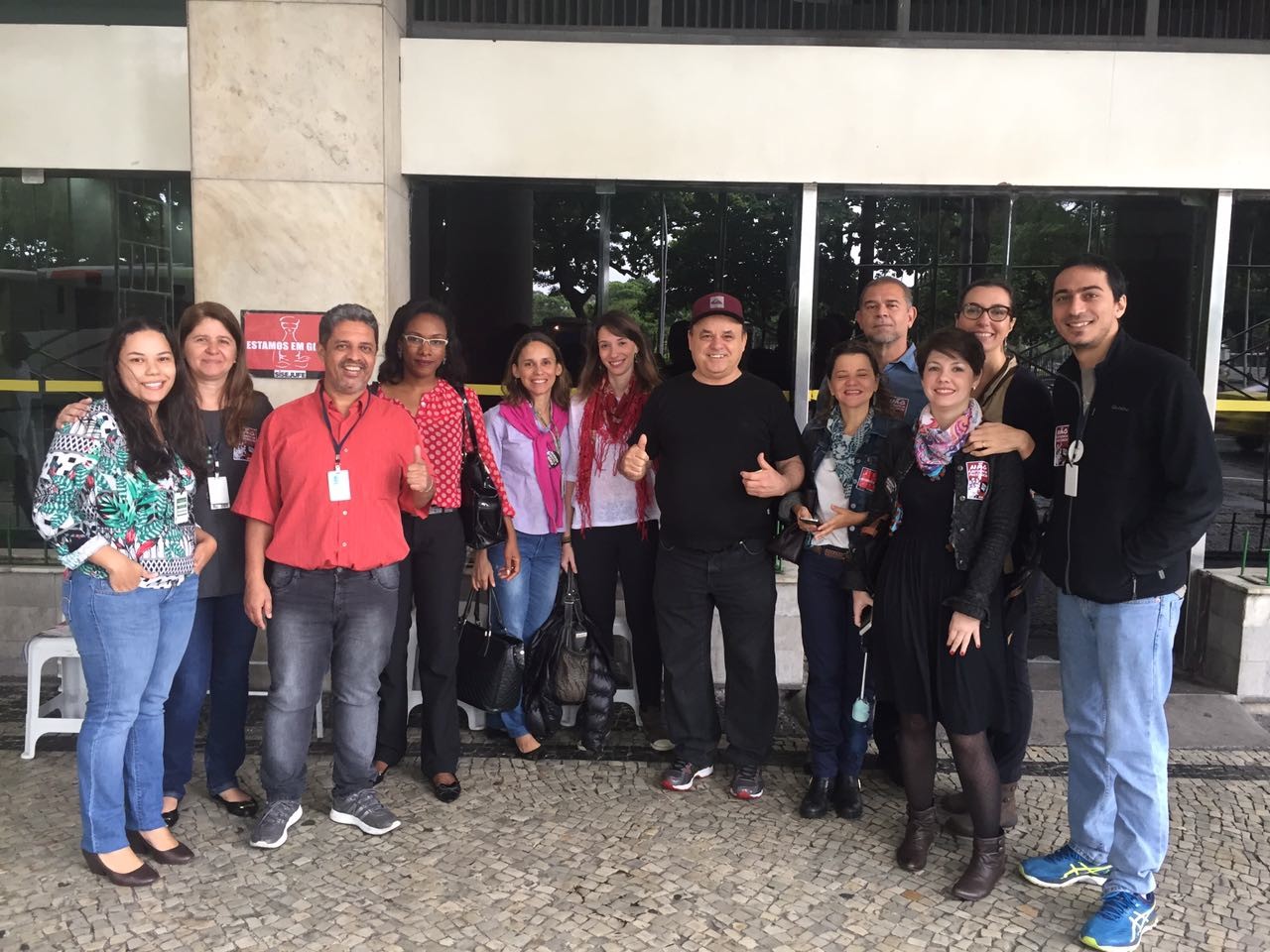 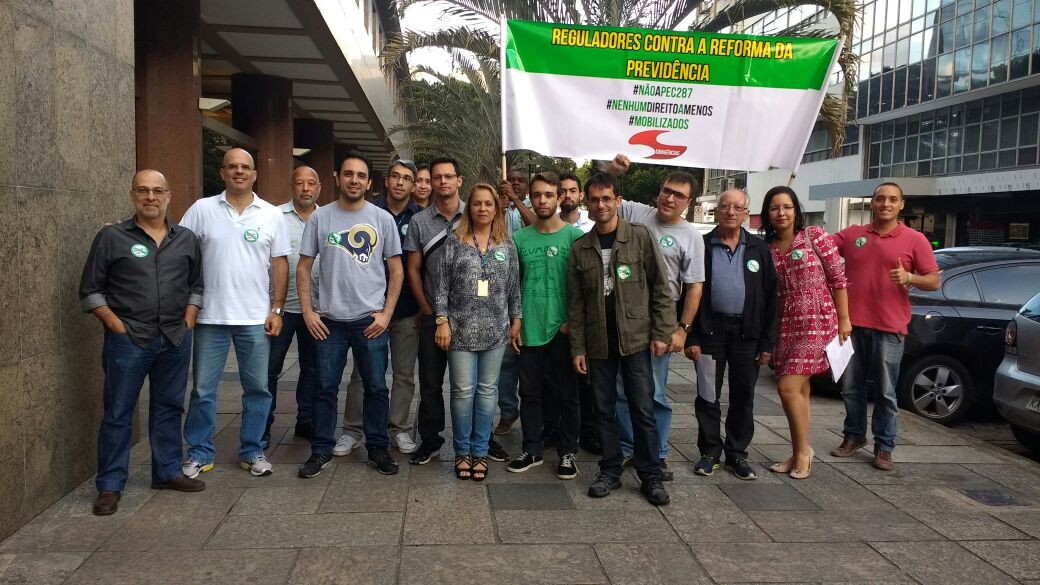 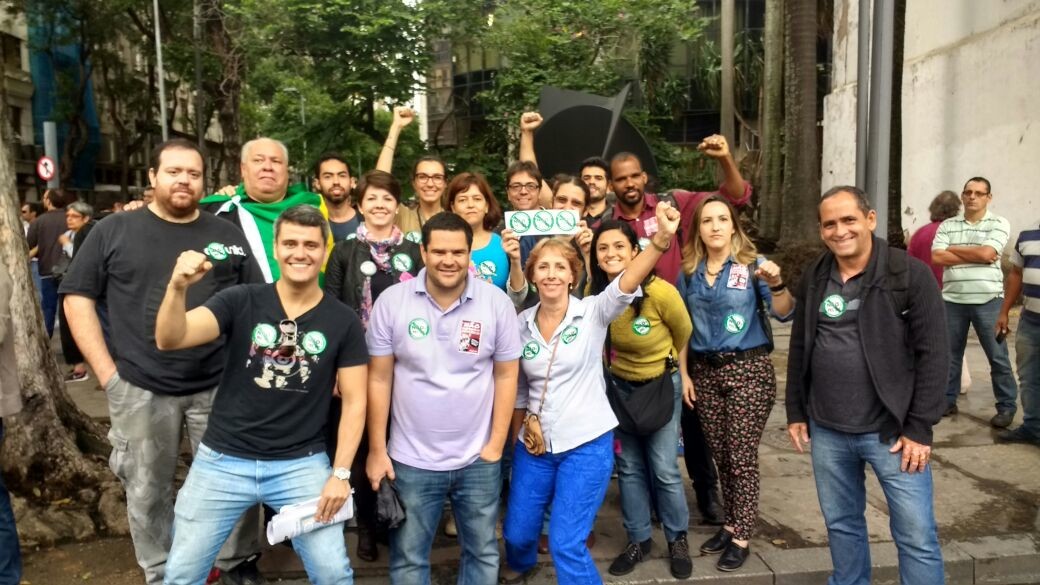 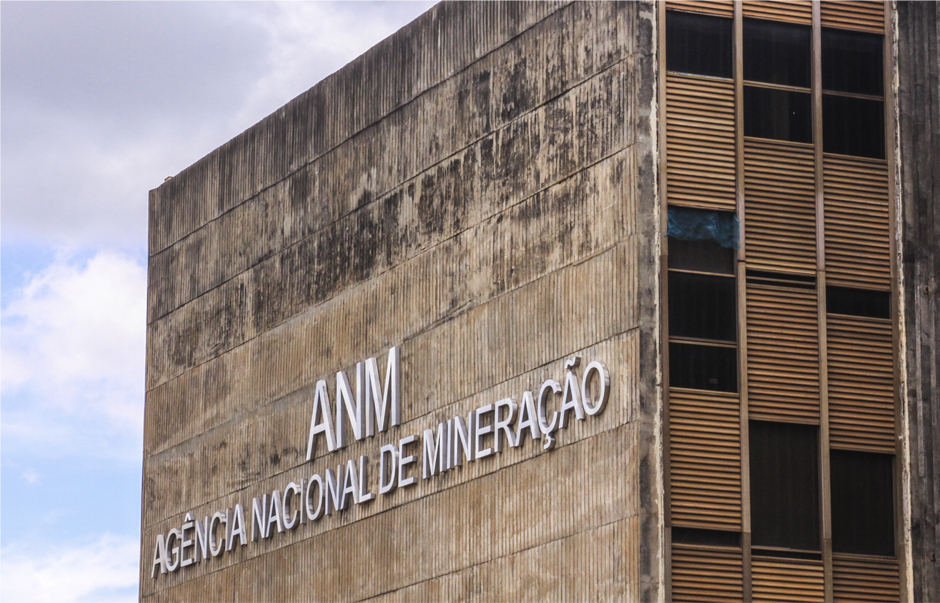 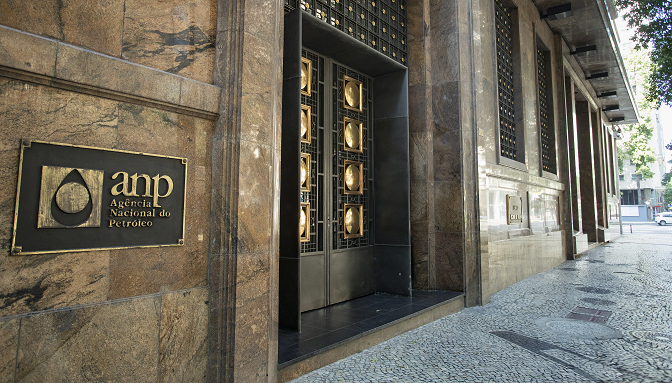 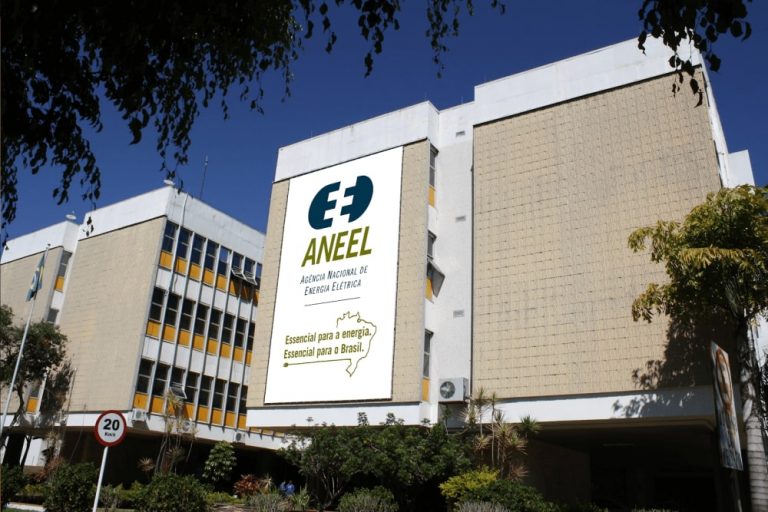 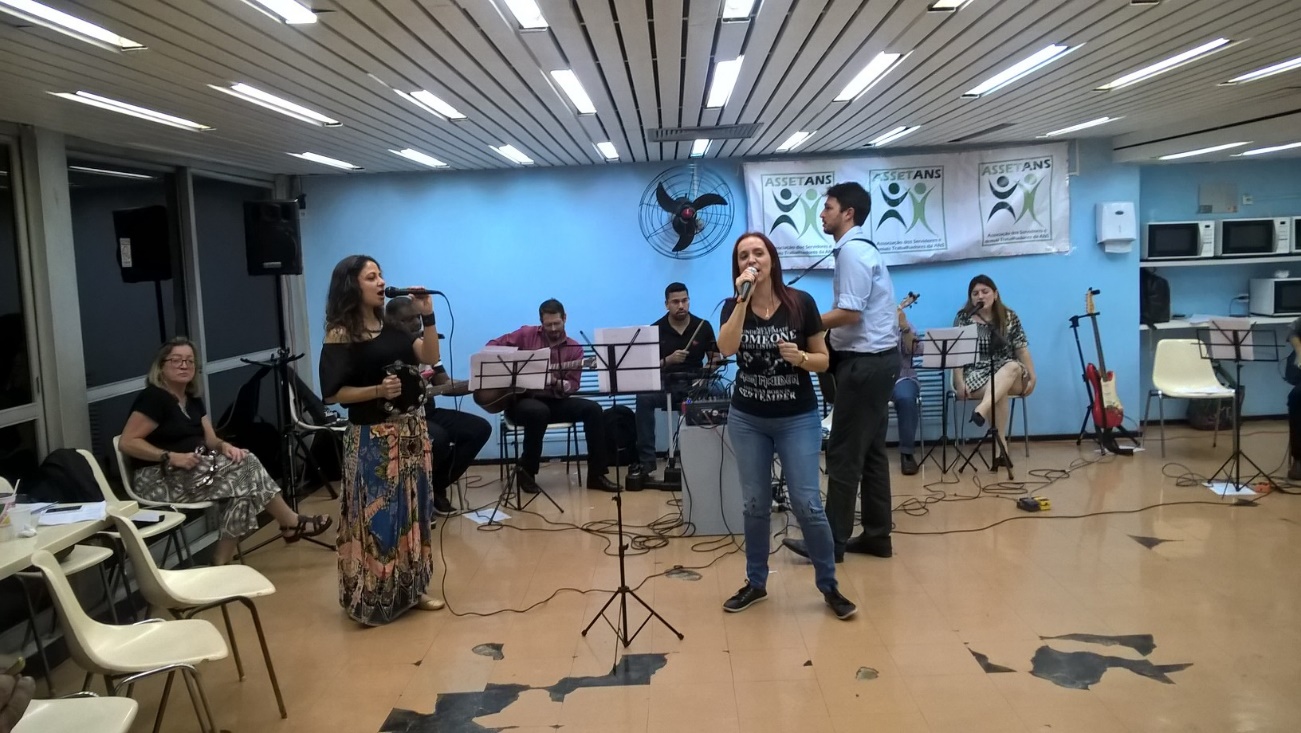 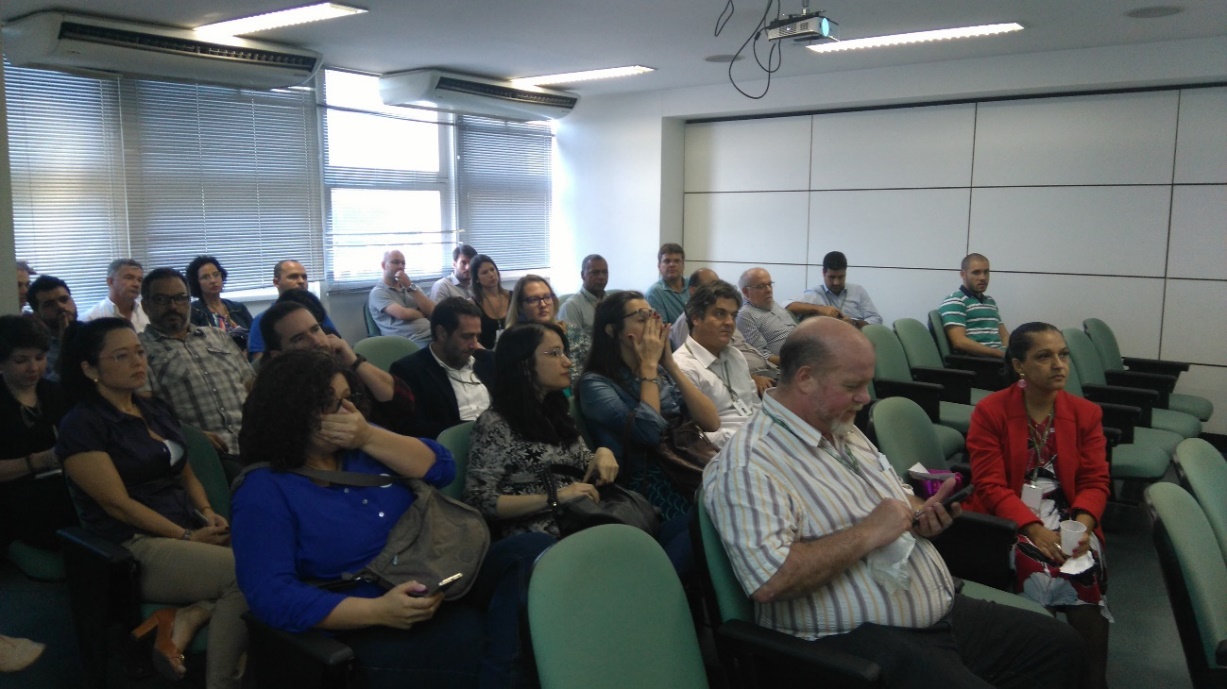 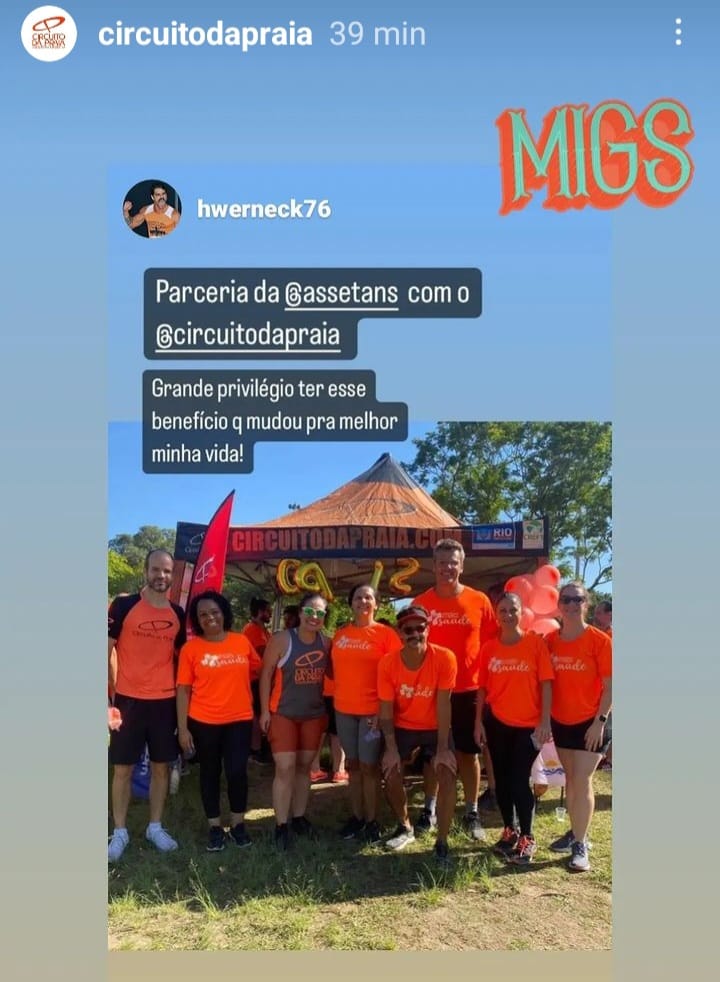 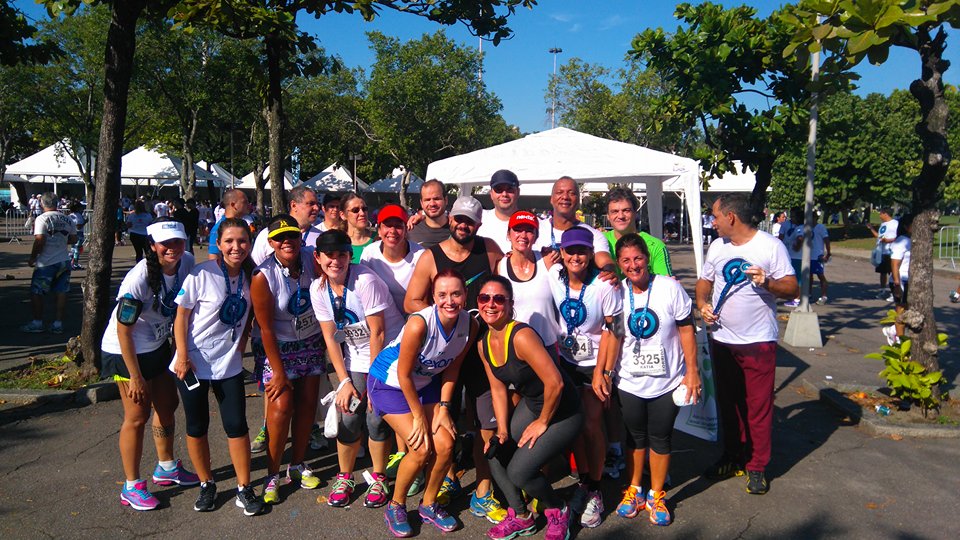 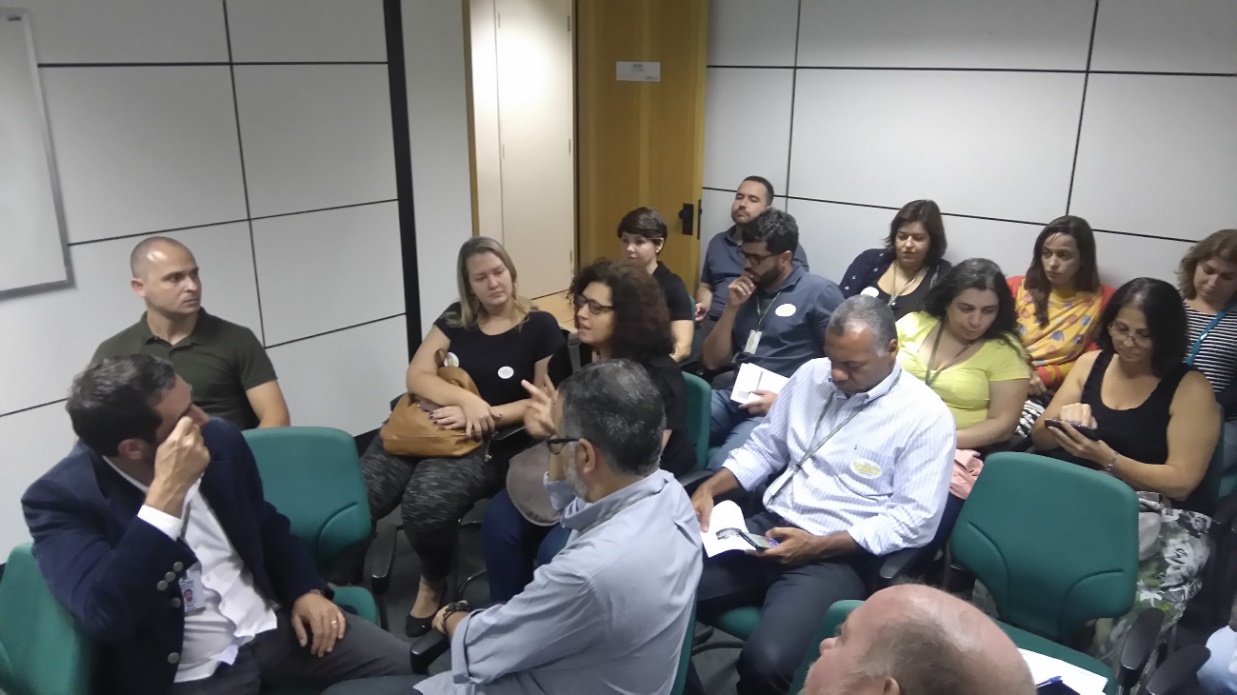 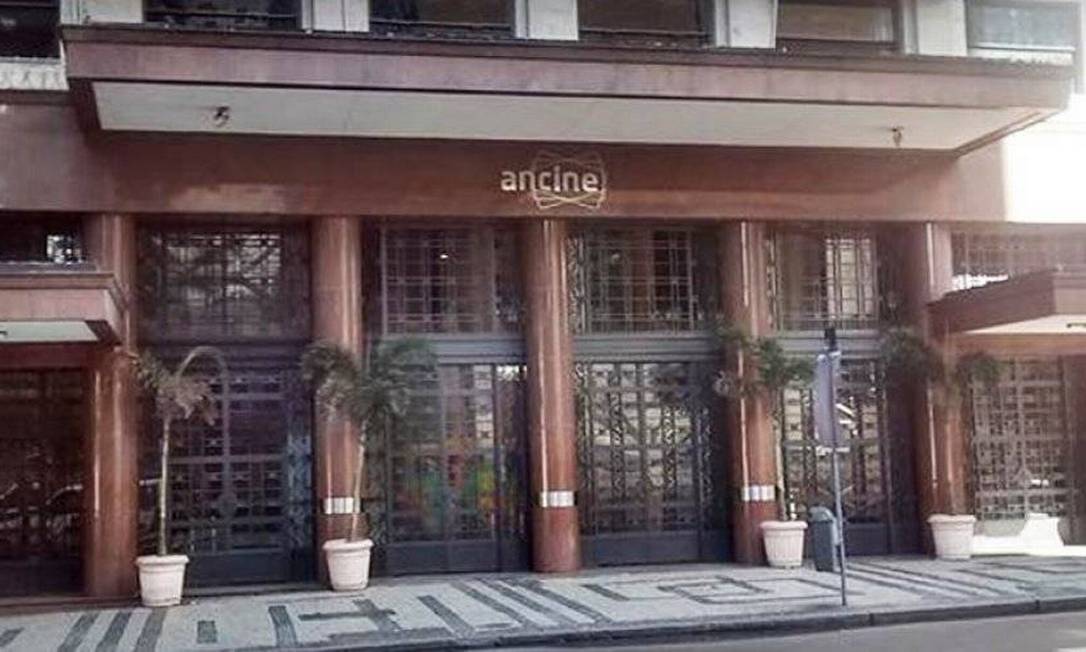 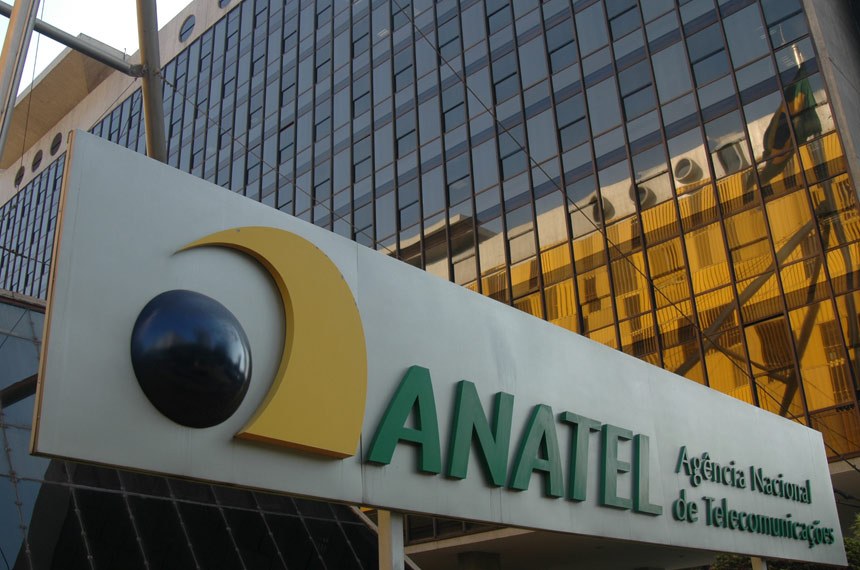 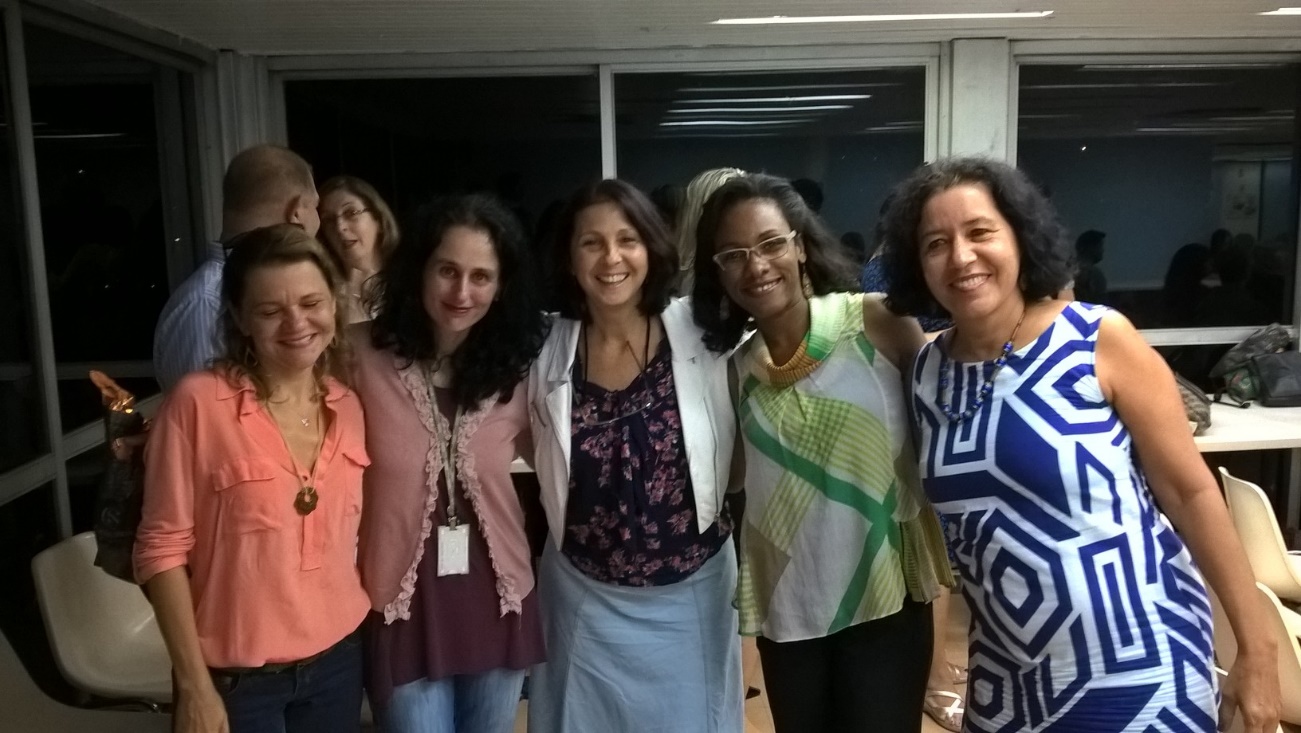 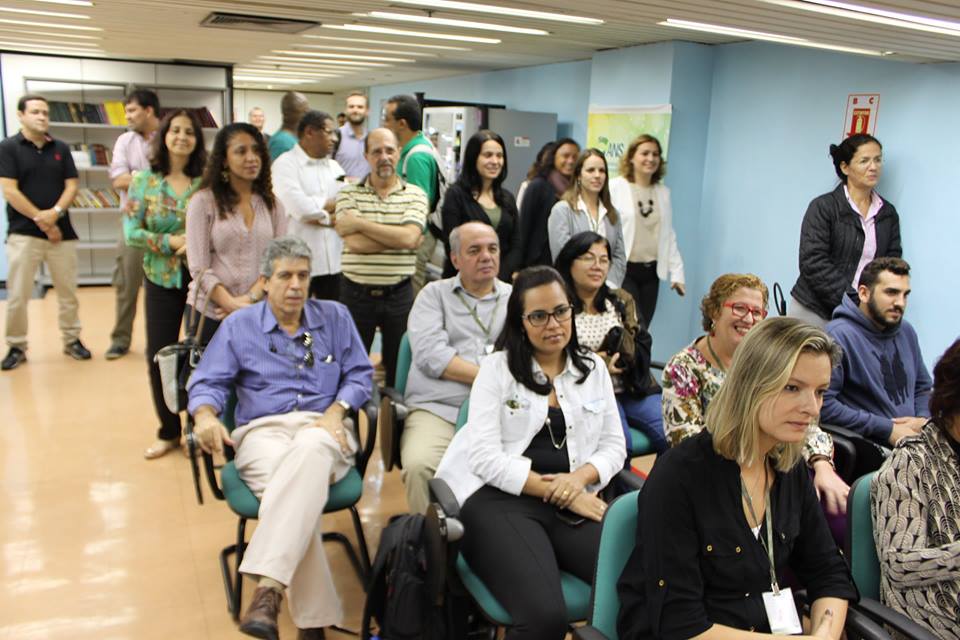 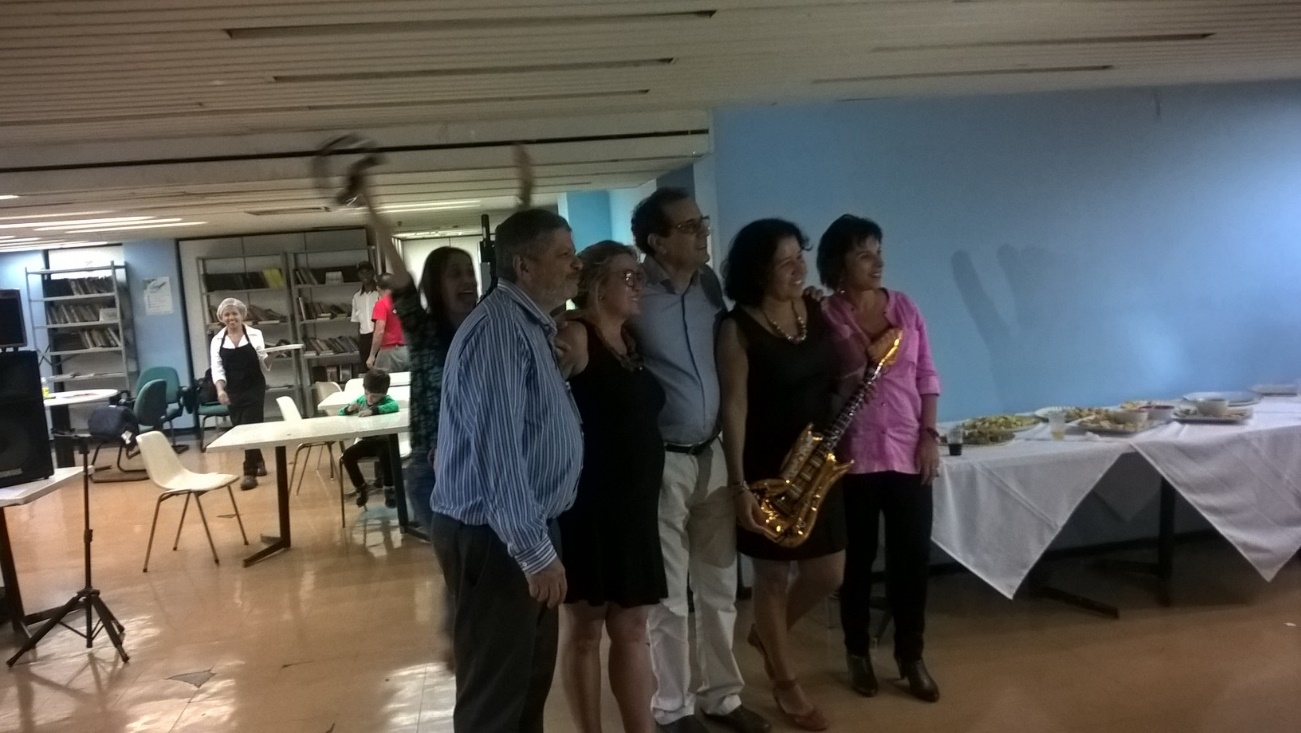 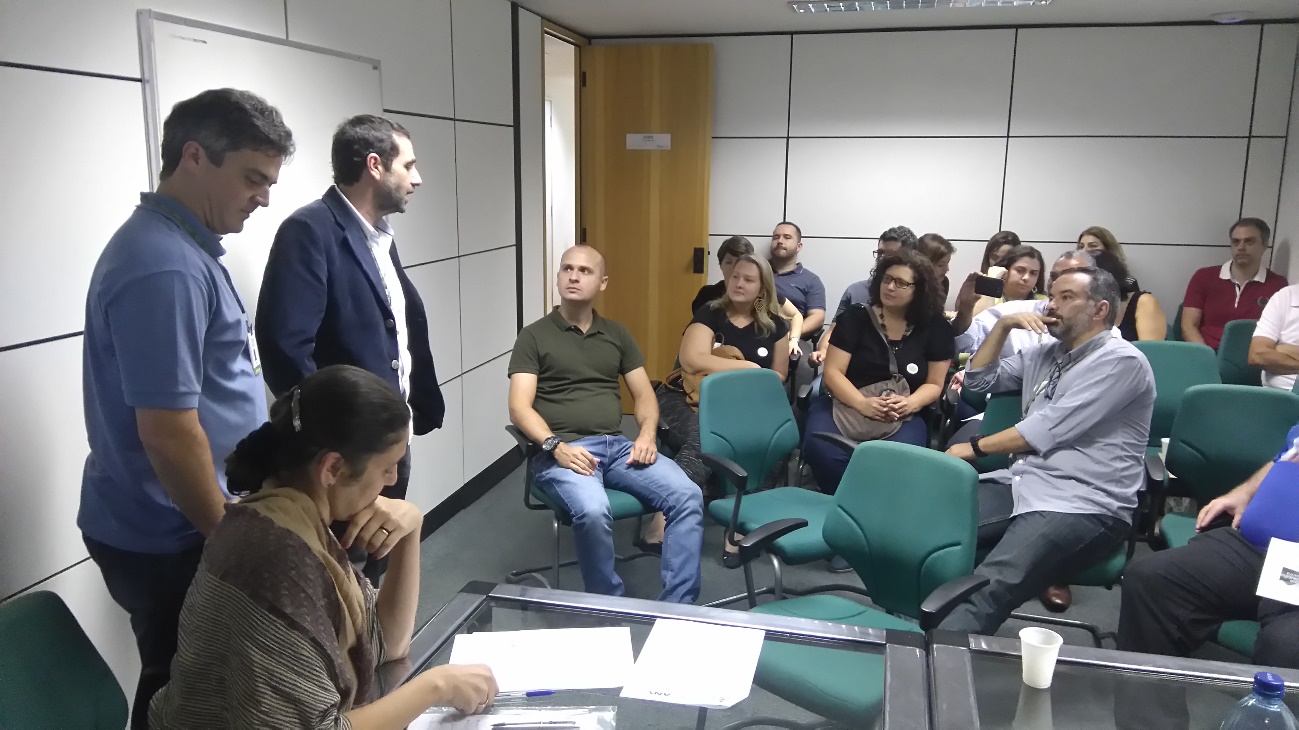 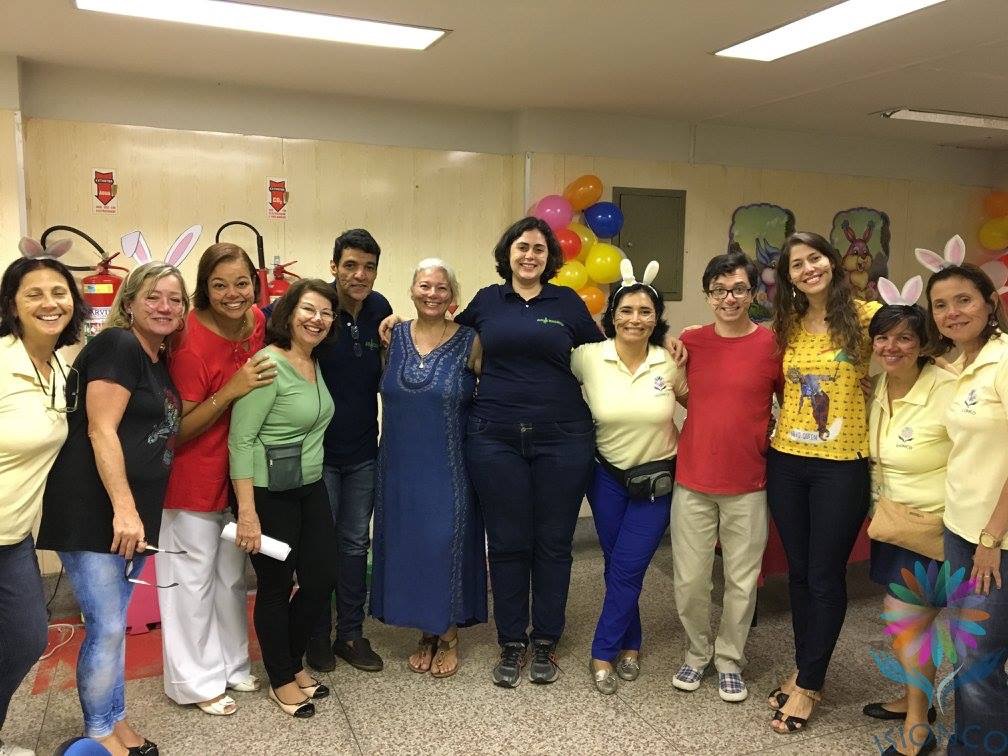 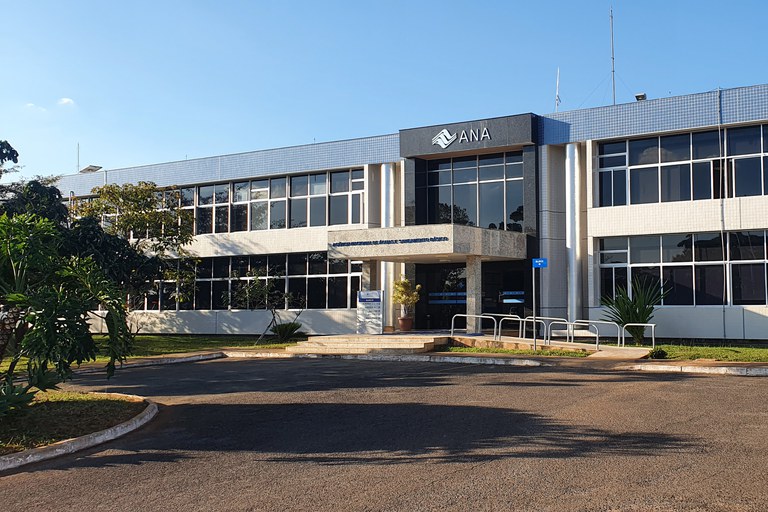 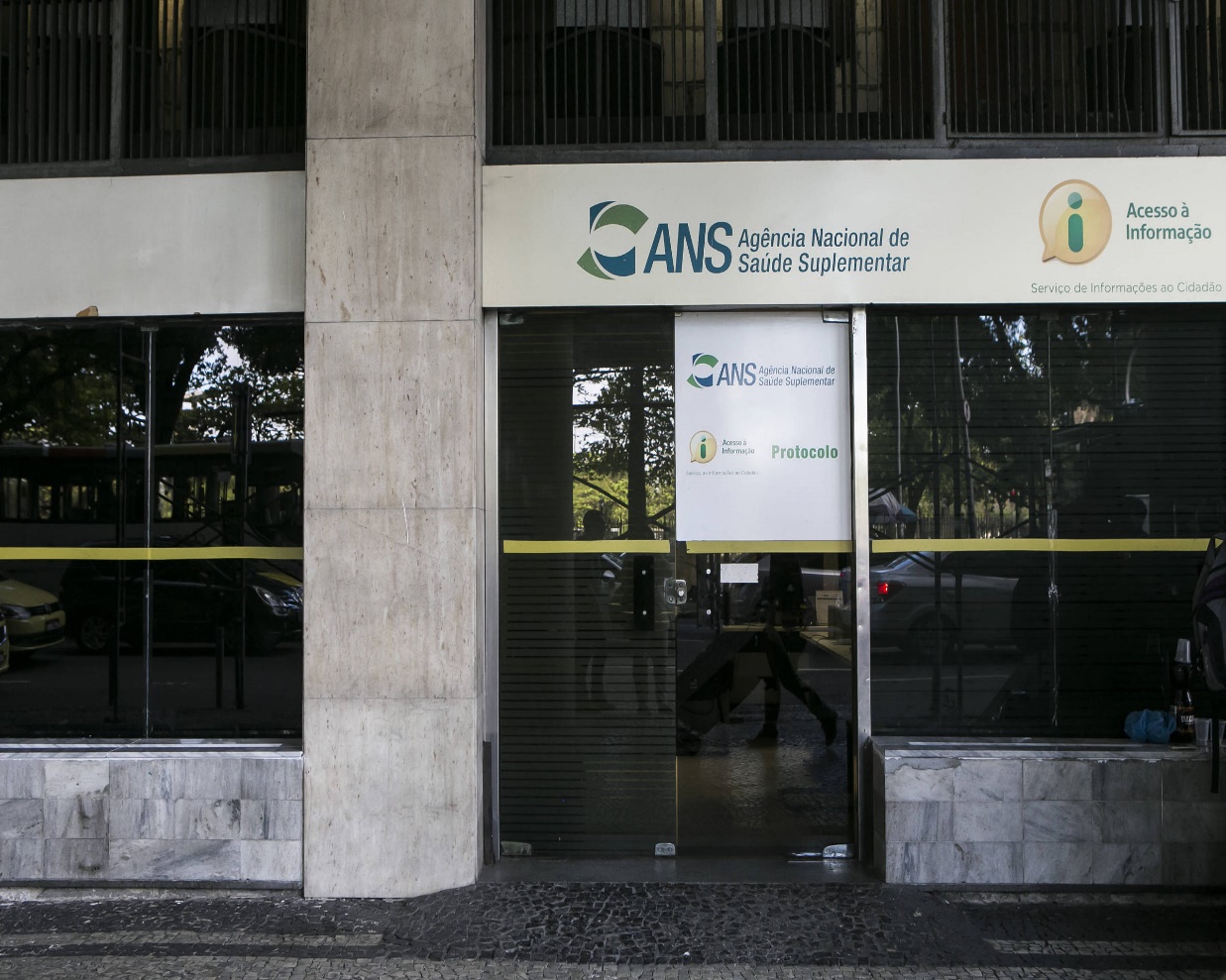 ...SÃO SEUS SERVIDORES!
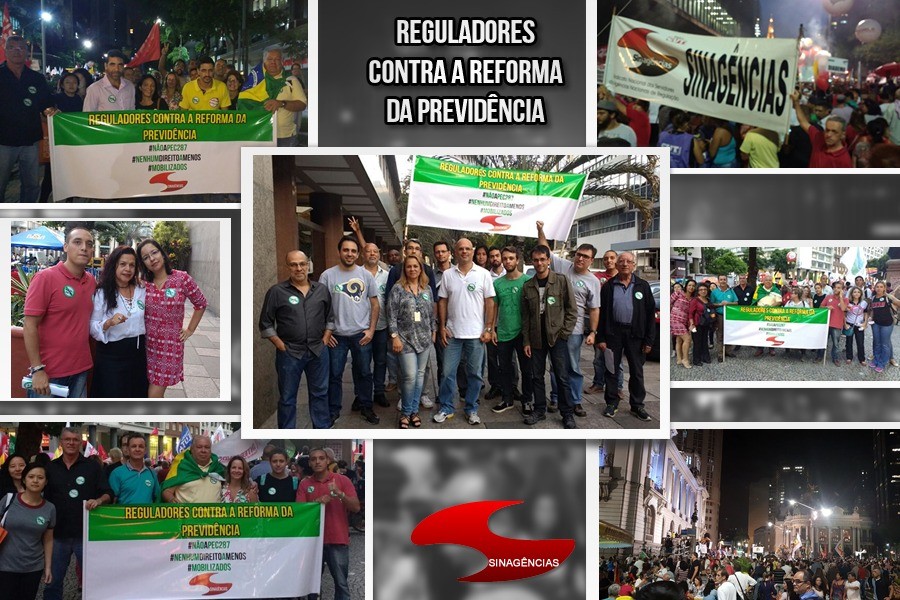 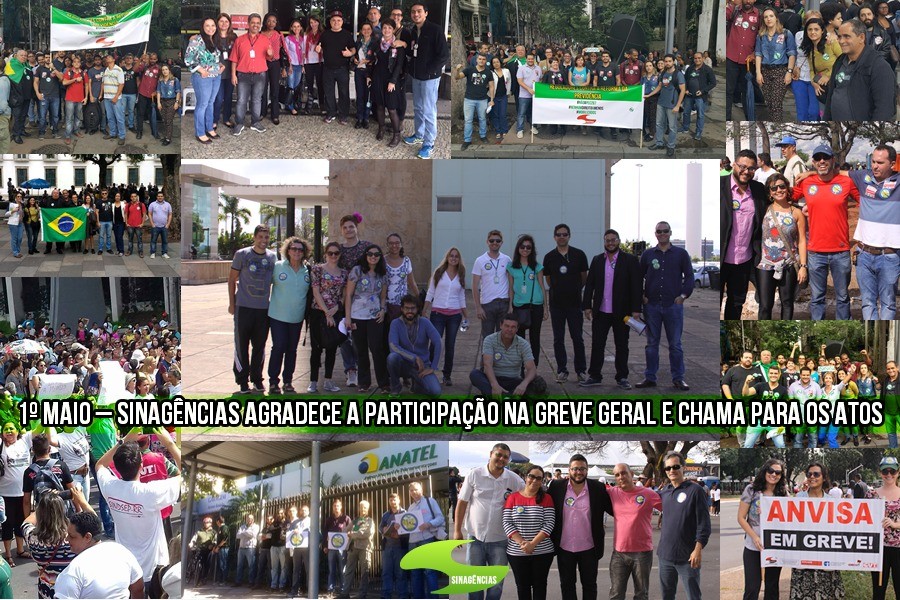 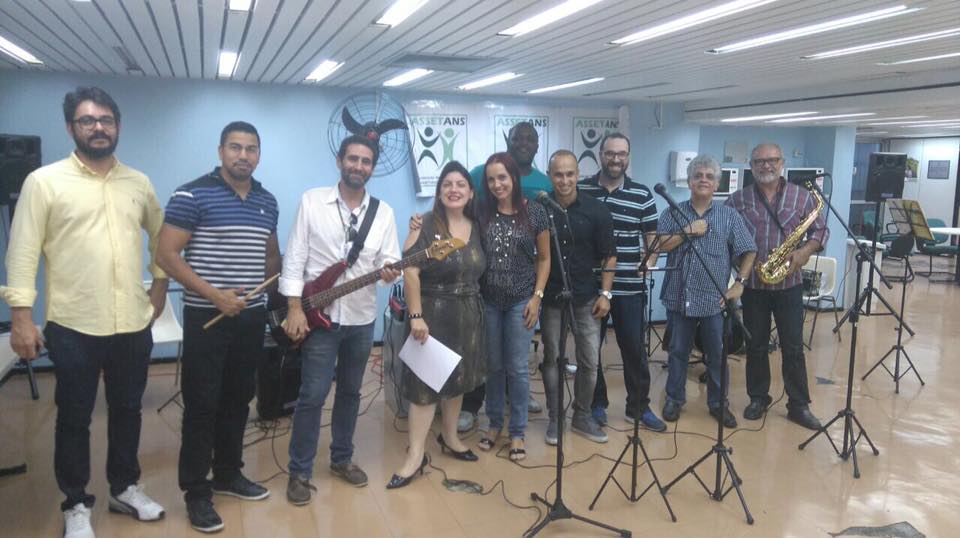 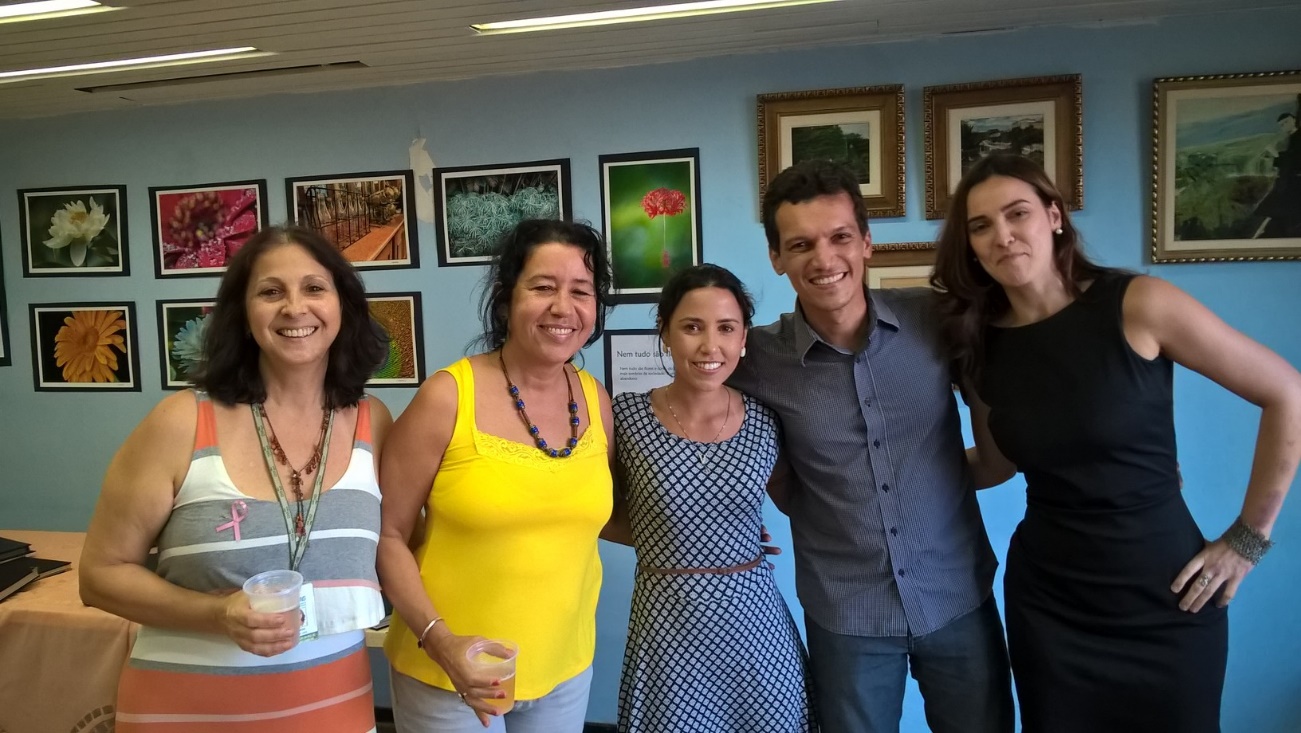 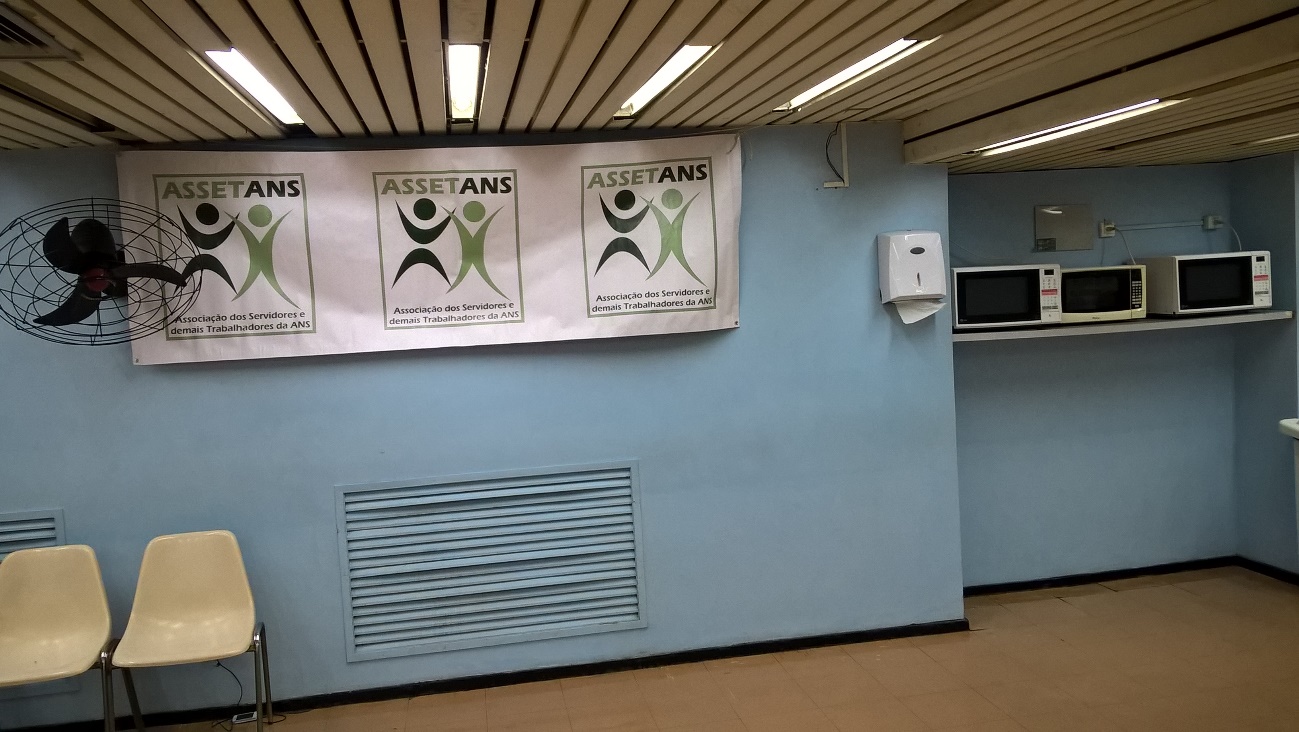 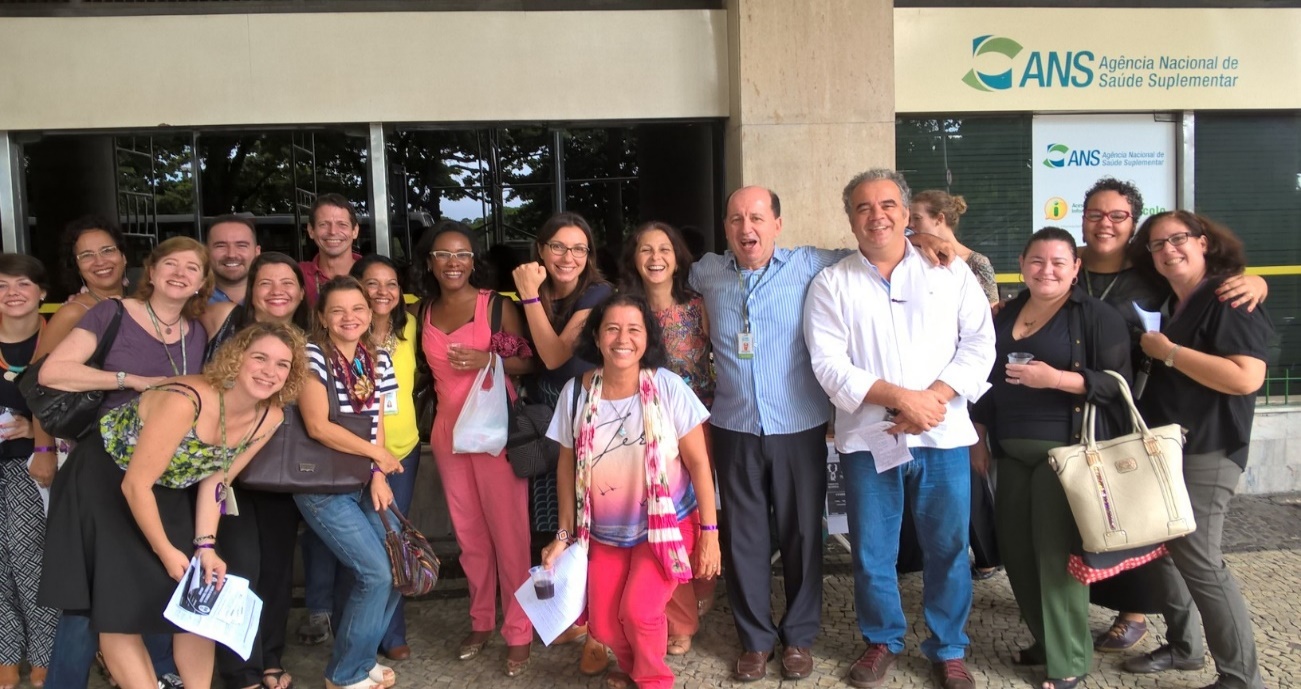 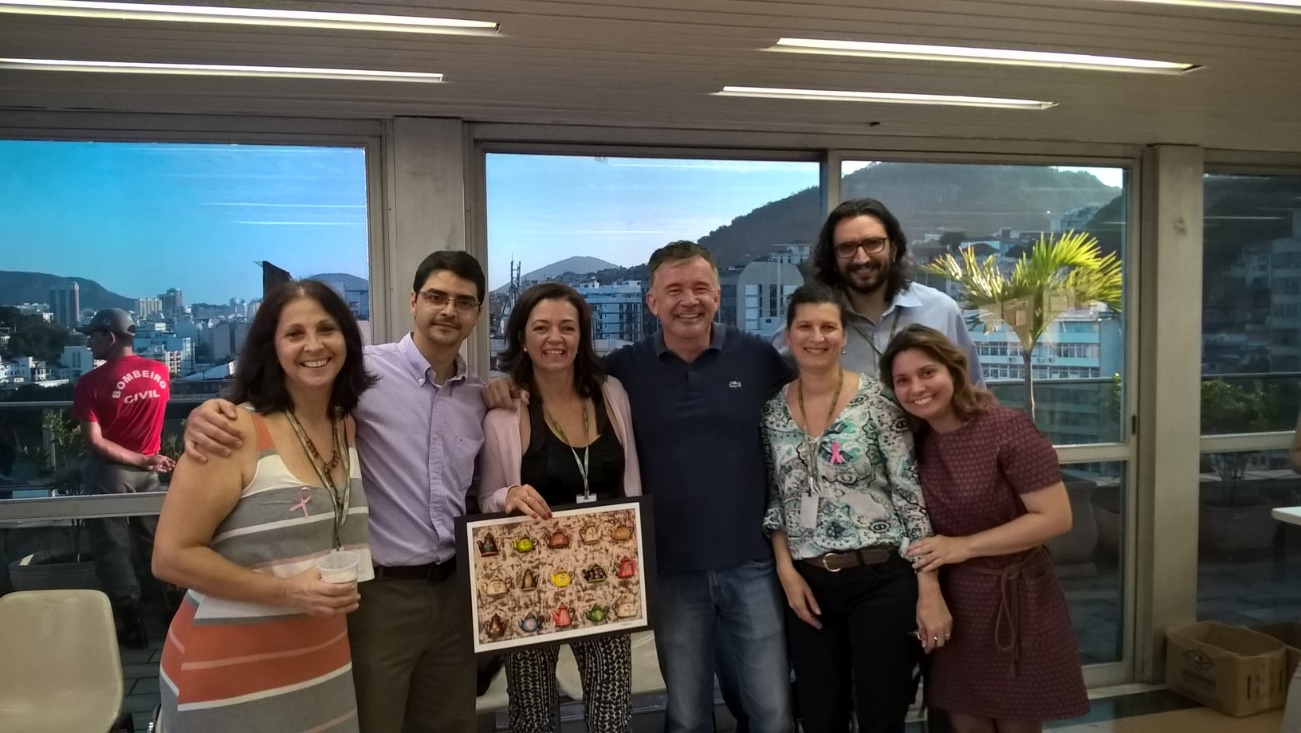 Fotos: Agência Senado/Sinclair Maia-Anatel/divulgação sites das Agências/Assessoria de Comunicação da ANTAQ /internet/O Globo/divulgação/ Marcelo Camargo/Agência Brasil/ Raylton Alves / Banco de Imagens ANA
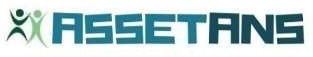 Associação dos Servidores e demais Trabalhadores 
da Agência Nacional de Saúde Suplementar 
28/10/2023